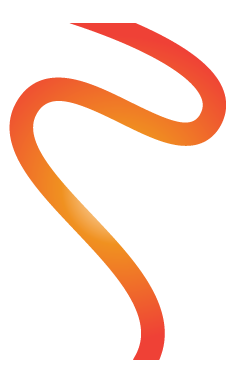 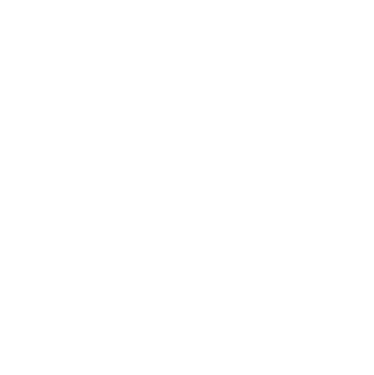 COPOLAD III: 
El Programa, Avances y Desafíos

Borja Díaz Rivillas. Director Programa COPOLAD / FIIAPP. 
20 de febrero de 2024
Enfoque Estratégico de COPOLAD
Políticas de drogas más humanas y efectivas
2. Reducción demanda de drogas
1. Fortalecimiento observatorios nacionales de drogas
1. Respuesta  multidimensional de las políticas de drogas
7. Enfoques transversales: derechos e innovación
6. Énfasis en procesos de políticas públicas y planes estratégicos de los países.
2. Multi actor/ coordinación inter institucional
4. Apoyo en coordinación y  cooperación bi-regional
3. Reducción oferta de drogas
5. Alianzas estratégicas con redes y organismos internacionales
3. Multi-nivel: bi-regional, regional, multi-país, nacional, local
4. Movilización de talento público
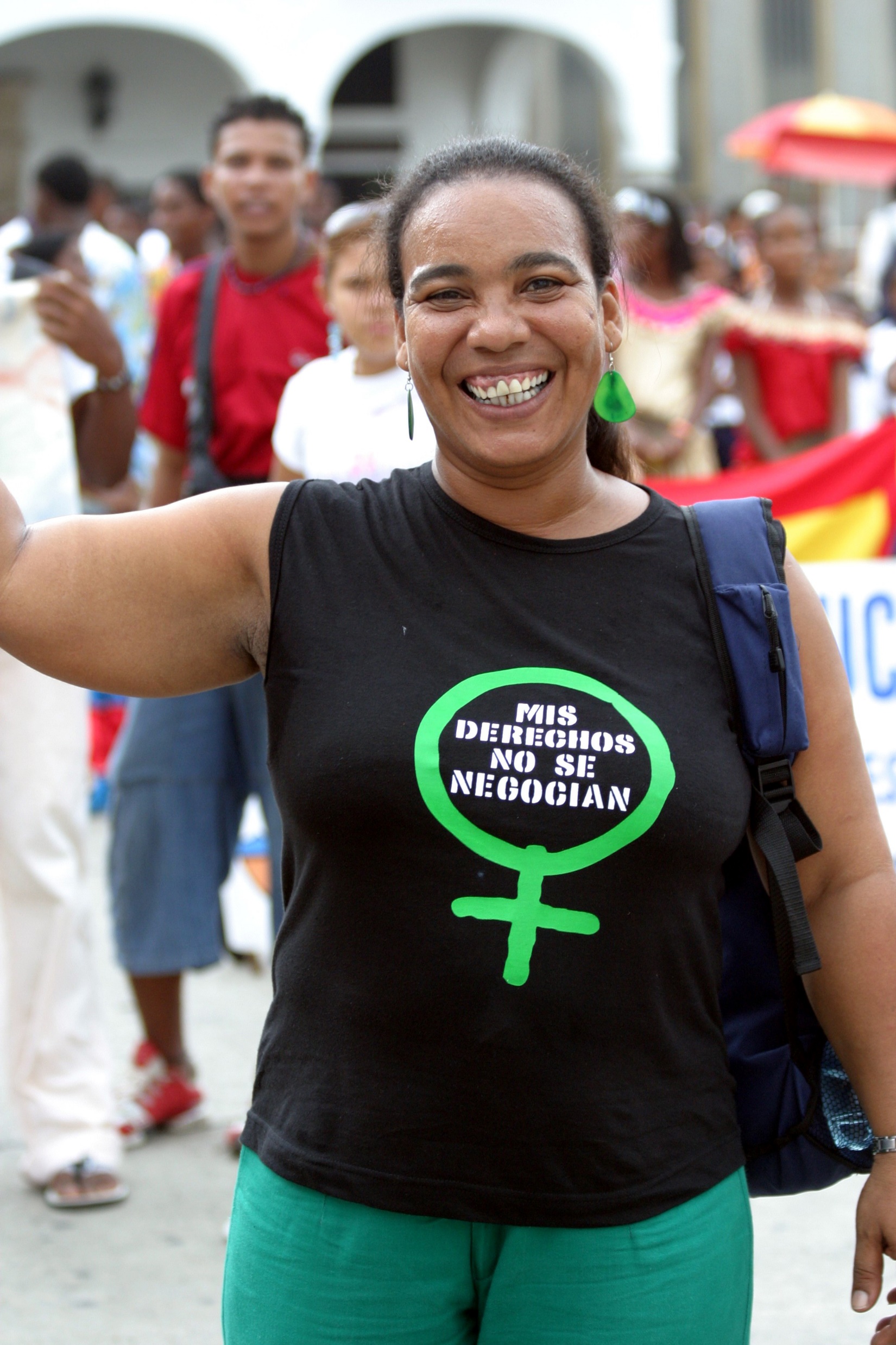 ¿Cómo trabajamos?
En línea con la Estrategia Europea
sobre Drogas 2021-2025, la Agenda 2030 y el Plan de Acción Hemisférico sobre Drogas 2021-2025 – OEA/CICAD
Asistencia técnica
Visitas de estudio
Formación aplicada
Investigaciones y estudios
Encuentros / talleres / seminarios
Enfoque Multi-nivel
Enfoque bi-regional
Mecanismo coordinación CELAC – UE /
Redes y organizaciones internacionales/ Alianzas OSC/ Grupos de trabajo regionales temáticos
Enfoque regional
Políticas Públicas Nacionales en base a Hojas de Ruta/ Definición, Implementación y Evaluación
Enfoque Nacional
Enfoque territorial
Enfoque comunitario/ Levantamiento y escucha activa de necesidades para alineamiento de políticas públicas
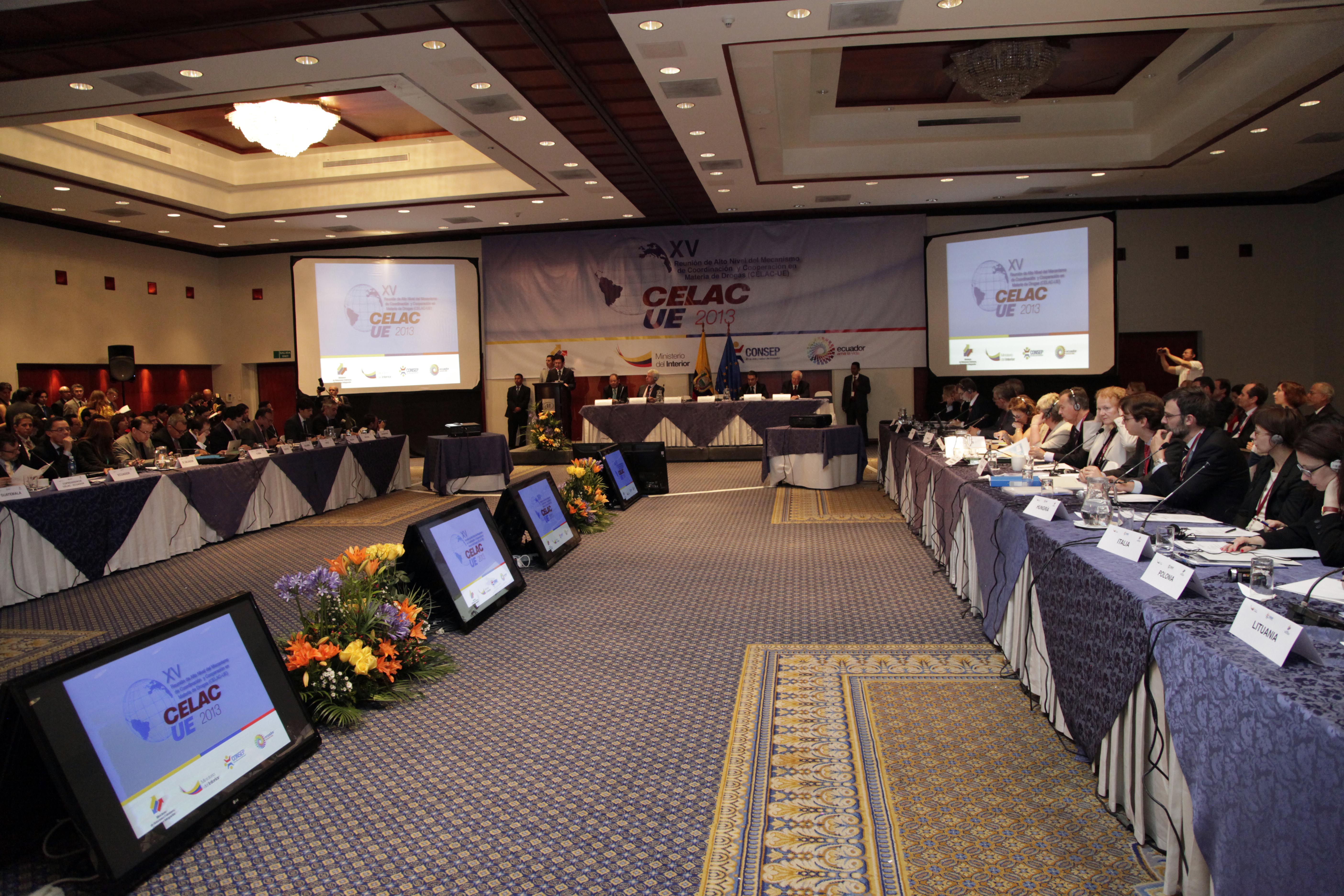 Enfoque bi-regional: apoyo al Mecanismo 
UE – CELAC sobre políticas de drogas
Apoyo a las prioridades temáticas acordadas en la Reunión de Alto Nivel (RAN): microtráfico y lavado de dinero; las mujeres y las políticas de drogas.

Apoyo técnico y logístico a las Reuniones Anuales de Alto Nivel del Mecanismo

Brindar apoyo experto a las copresidencias para la preparación de la Declaración Política de la RAN.
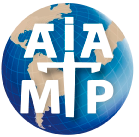 Asociación Iberoamericana de ministerios públicos (AIAMP)
Grupo de Acción Financiera de Latinoamérica (GAFILAT)
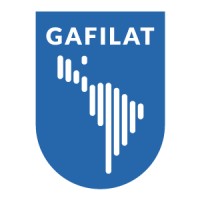 Enfoque regional: ssApoyo estratégico a redes y organizaciones internacionales
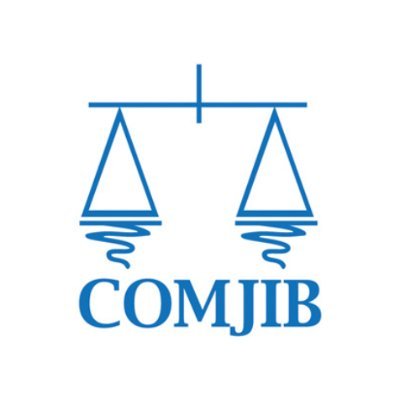 Conferencia de Ministros de Justicia de los Países Iberoamericanos - COMJIB
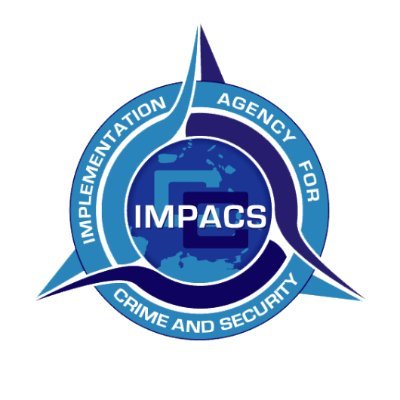 CARICOM IMPACTS Agencia de Ejecución de la Delincuencia y Seguridad
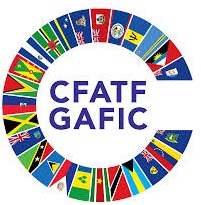 Grupo de Acción Financiera de Caribe (GAFIC)
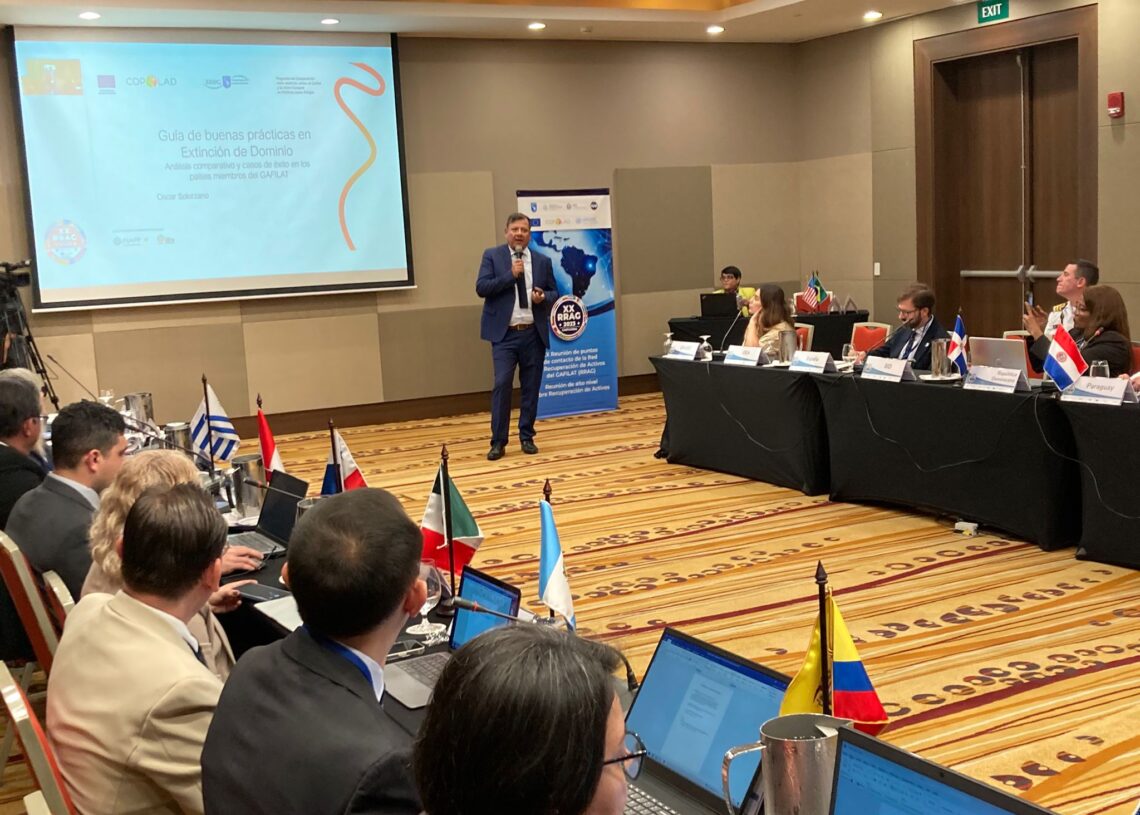 Enfoque regional: 
Colaboración con GAFILAT
Aprobación de guía de buenas prácticas y recomendaciones para el desarrollo de investigaciones financieras paralelas.

Aprobación de guía de buenas prácticas y recomendaciones sobre extinción de dominio y decomiso sin condena.

Se ha fortalecido la plataforma de intercambio seguro de información de la Red de Recuperación de Activos del GAFILAT.
Enfoque regional: 
Colaboración con la COMJIB y la AIAMP
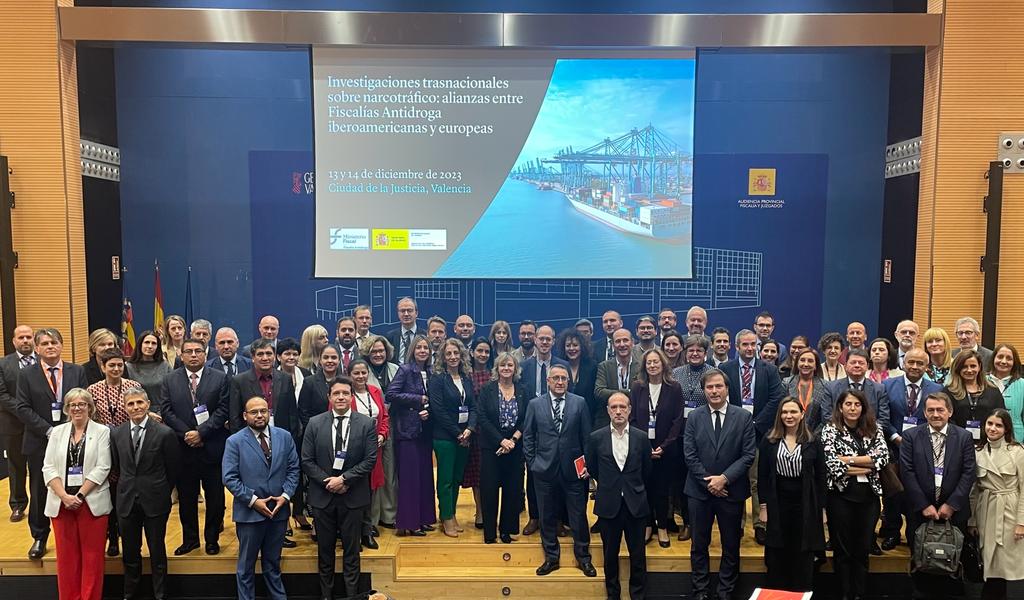 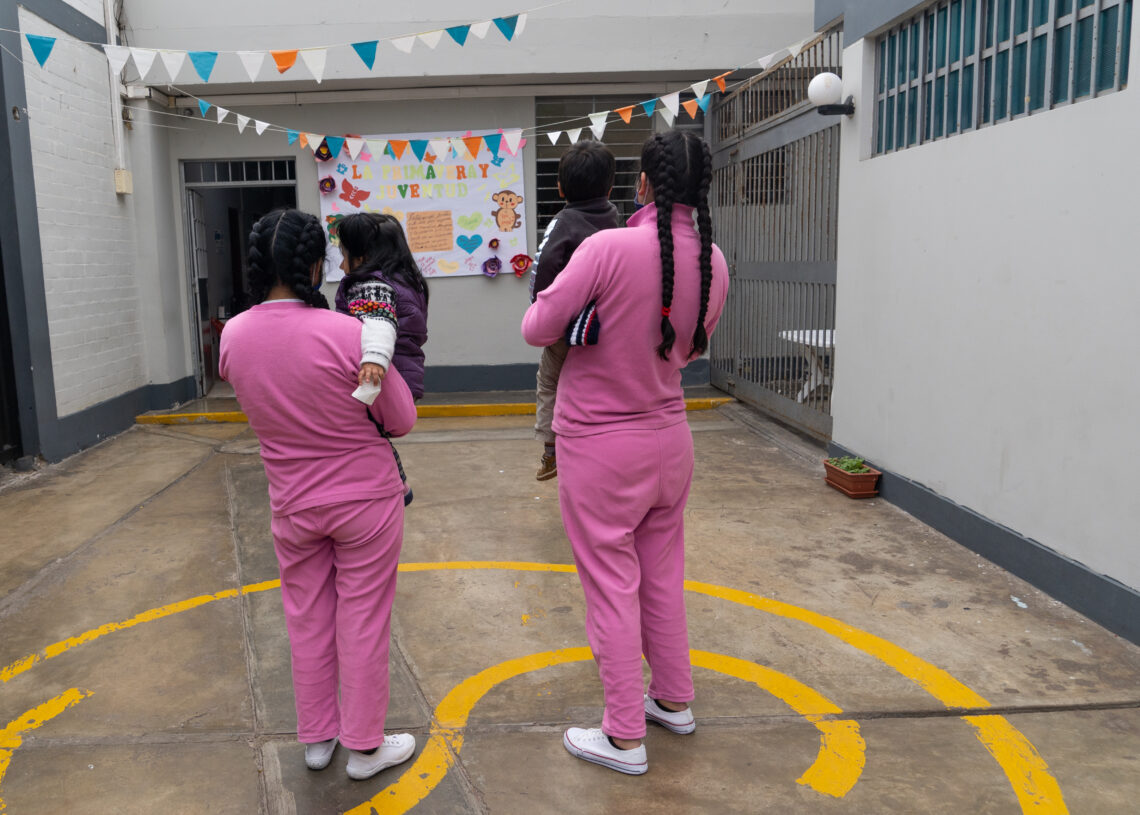 COMJIB. Aprobación de estándares para una mayor proporcionalidad y alternatividad de delitos menores de drogas
AIAMP. Técnicas especiales de investigación y enfoque de género en investigaciones de trata vinculada al narcotráfico
Enfoque Nacional
Acompañamos 71 hojas de ruta nacionales para el fortalecimiento de políticas púbicas de drogas en 24 países de América Latina y el Caribe
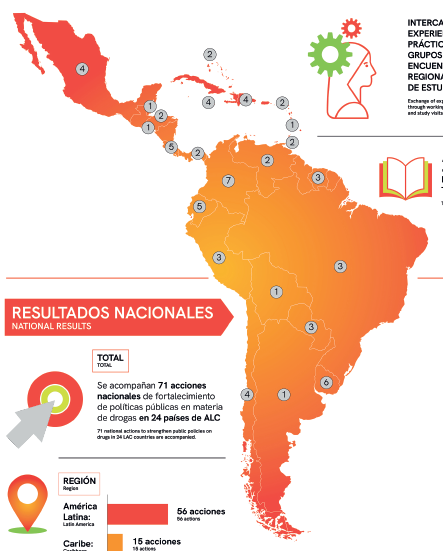 26
24
21
Reducción de oferta
Observatorios Nacionales de Drogas
Reducción de demanda
América Latina: 56 acciones
Caribe: 15 acciones
Enfoque de  Políticas Públicas Nacionales
Chile
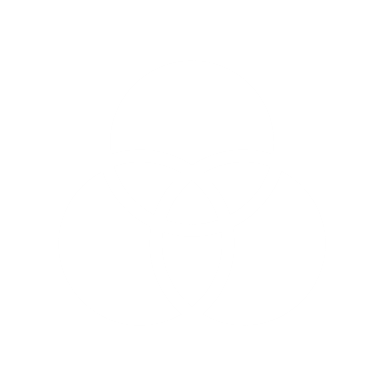 Nuevo Plan de Acción de SENDA (2024)/ Política Nacional contra el Crimen Organizado (Dic. 2022)
Colombia
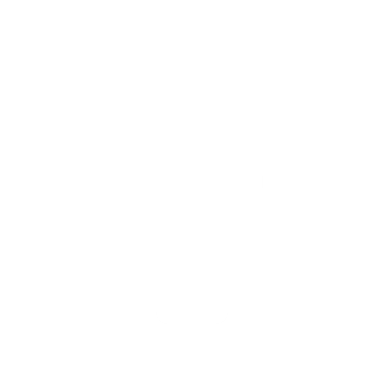 Política nacional de drogas 2023-2033 ‘Sembrando vida, desterramos el narcotráfico”
Uruguay
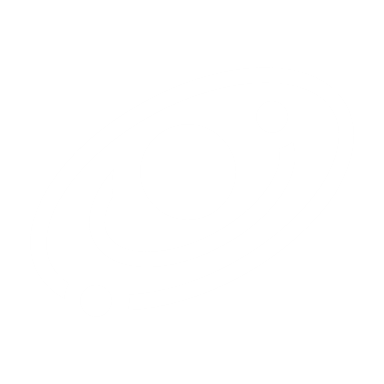 La Estrategia Nacional de Drogas (2021 - 2025), el Plan nacional de abordaje del uso problemático de drogas en privación de libertad y el Plan nacional de abordaje de personas con medidas alternativas por delitos relacionados con estupefacientes.
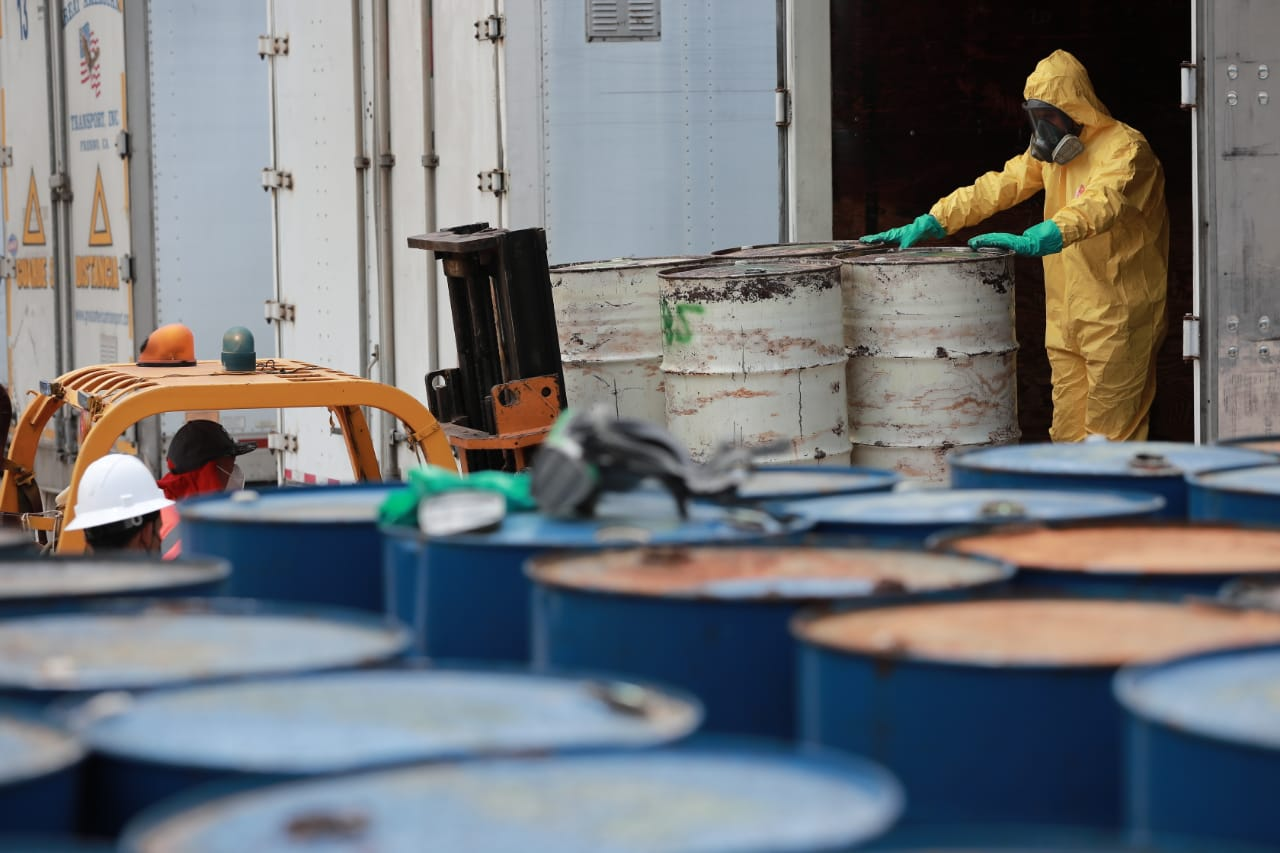 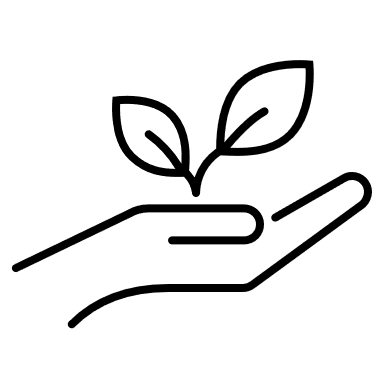 Apoyo multi – país: 
Precursores químicos

Países: Colombia, Ecuador, El Salvador, Bolivia, Paraguay, Saint Lucia, Antigua y Barbuda y República Dominicana.

Gestión y disposición final
Desarrollo normativo 
Desarrollo de sistemas informáticos


Curso superior universitario de especialización en el Control e Investigación de los Precursores de Drogas (CITCO – UNED)
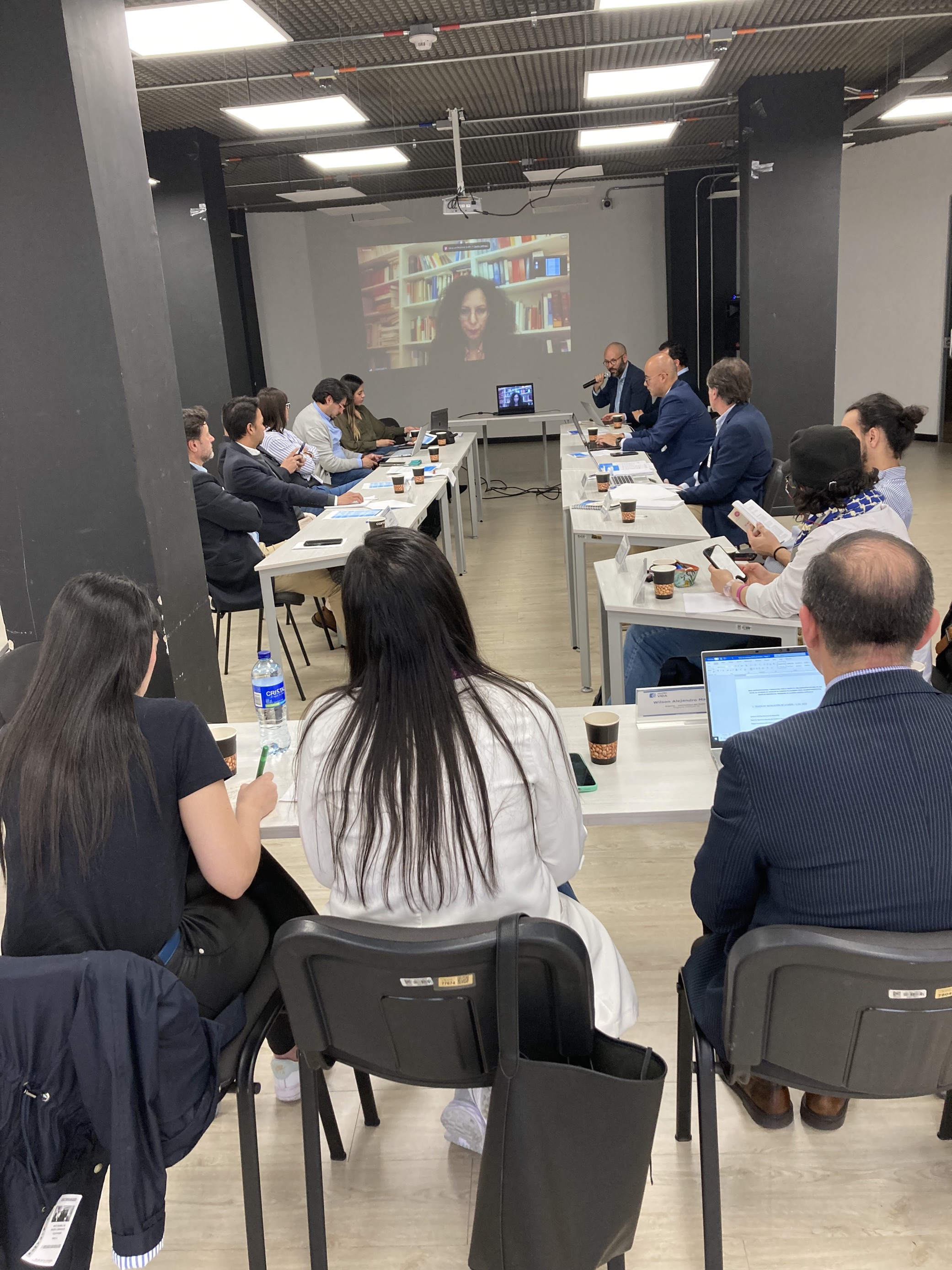 Apoyo multi – país 

Uso social de bienes incautados al narcotráfico: Colombia, Uruguay, Costa Rica y GAFILAT.
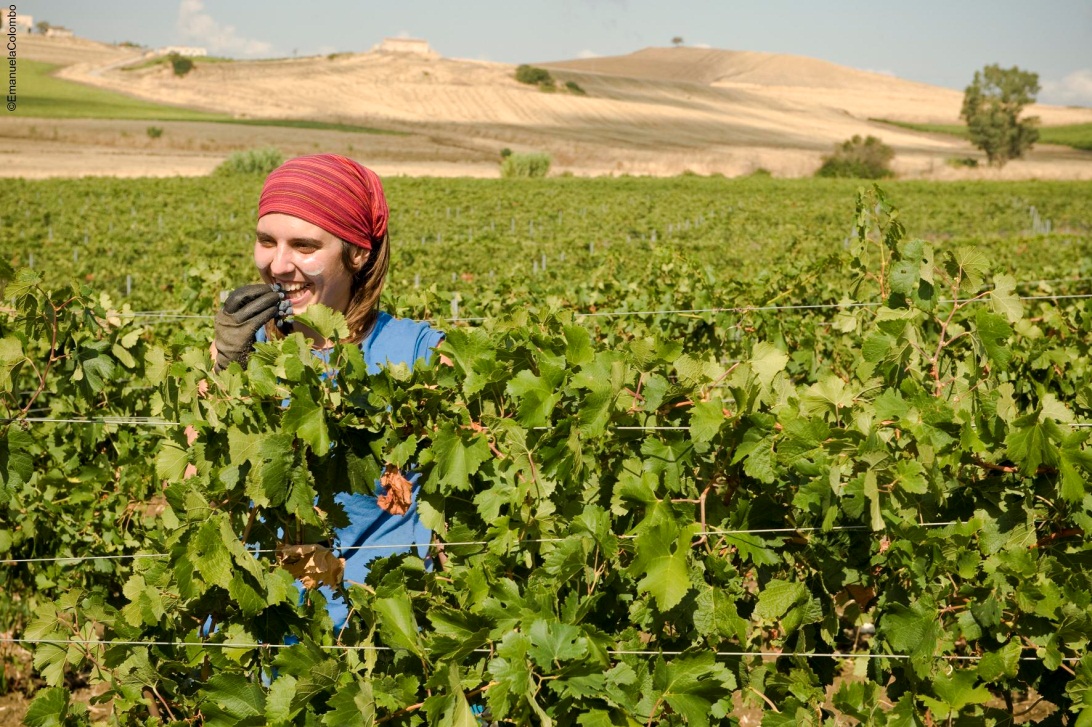 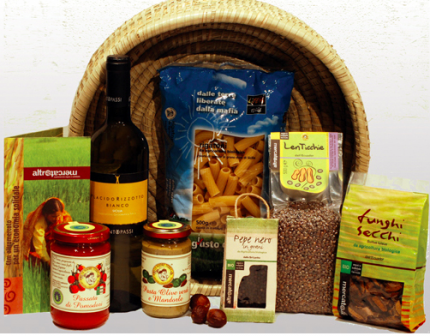 Lanzamiento mesa técnica Colombia: Sociedad de Activos Especiales – Ministerio de Justicia y del Derecho, 
diciembre, 2023
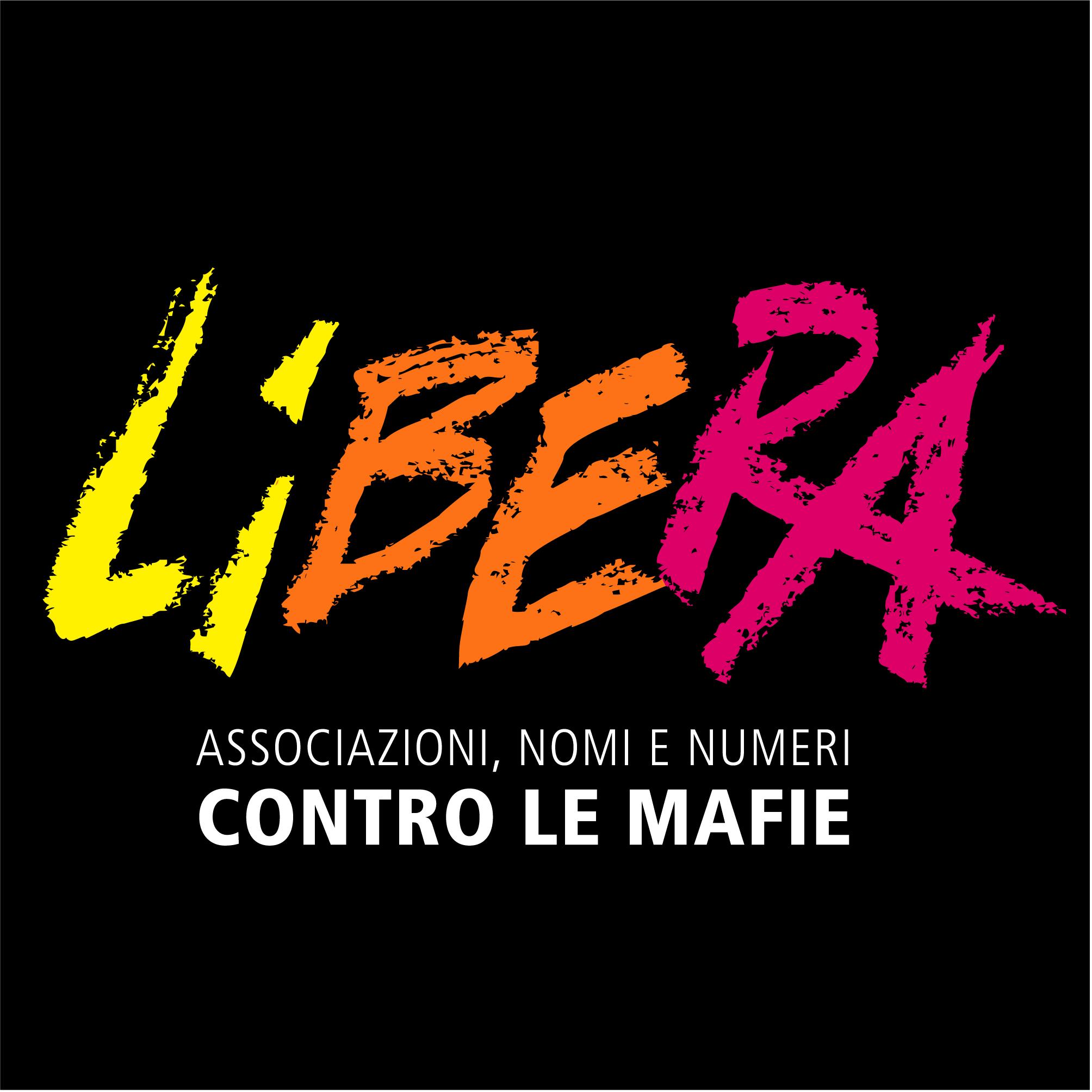 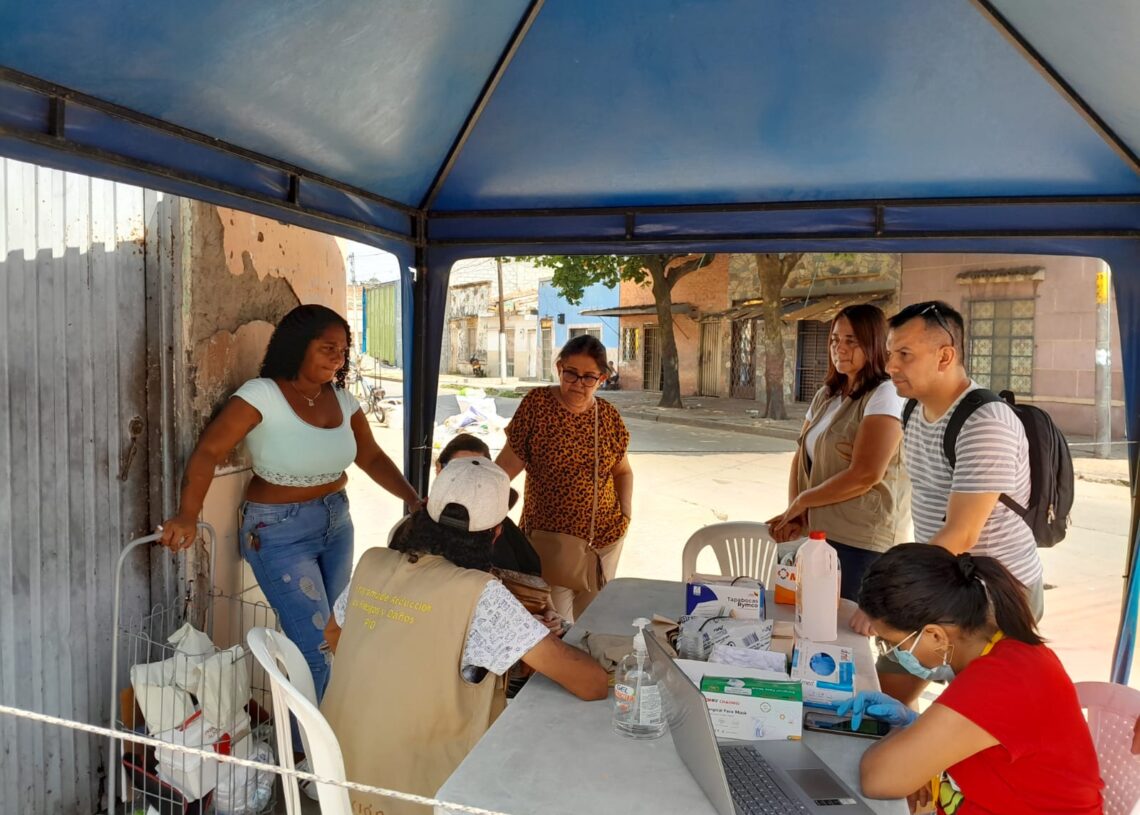 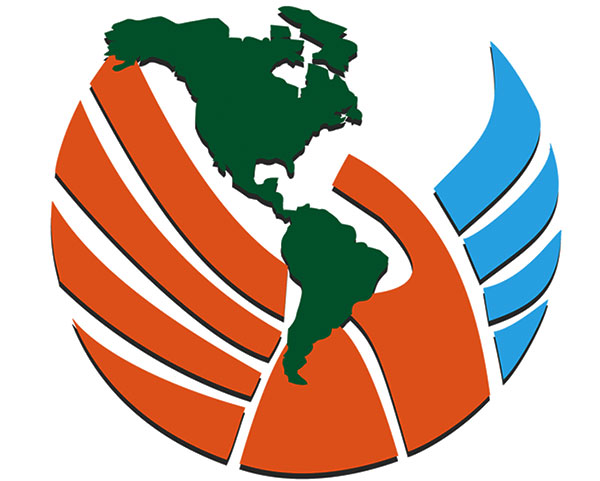 RAISS
Bahamas, 
Belice, 
Brasil, 
Chile, 
Colombia, 
Costa Rica, 
Jamaica, 
Perú
Rep. Dominicana
Surinam, 
Trinidad & Tobago, 
Uruguay.
Enfoque  Territorial
Se han diseñado 14 Pilotos en 12 países para el abordaje de las vulnerabilidades a nivel territorial ligadas al uso problemático de drogas
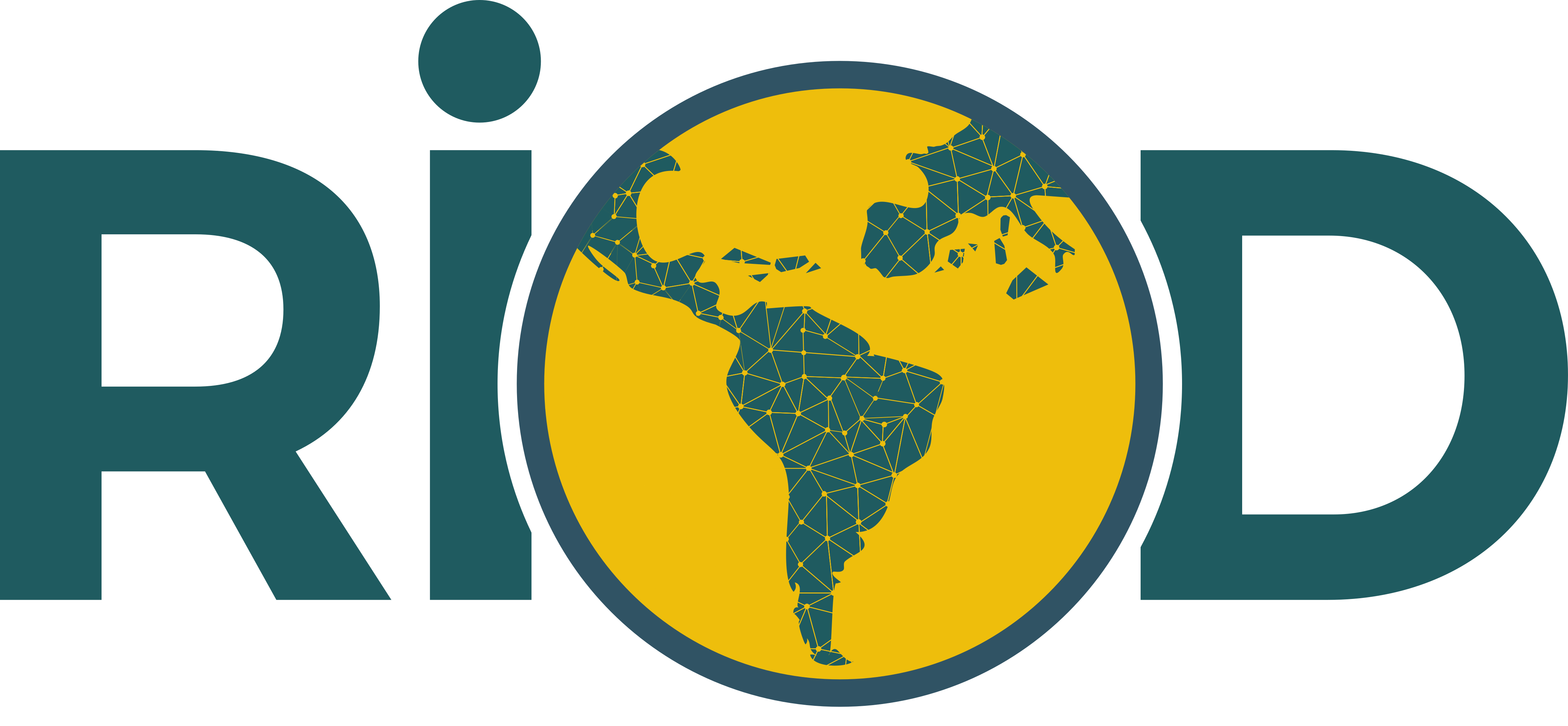 Enfoques transversales: género y drogas
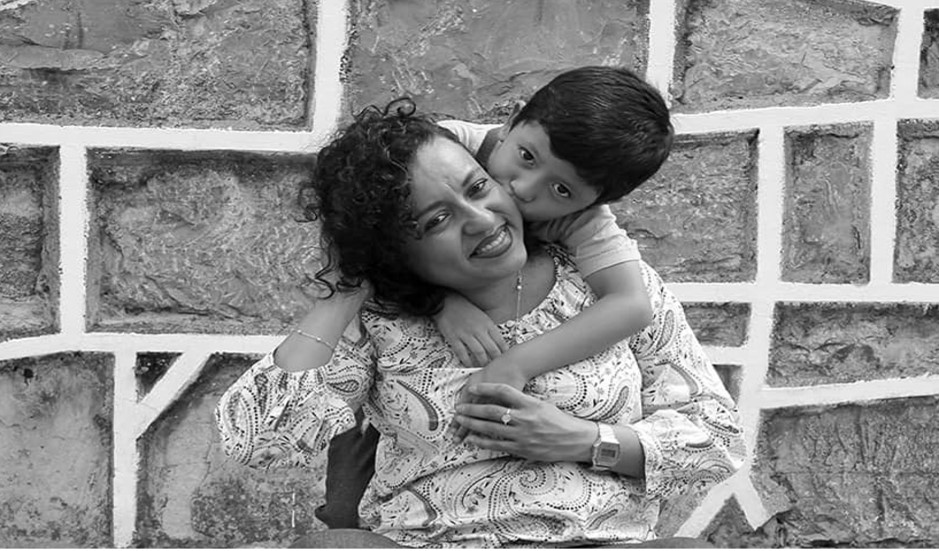 Nacional
Regional
Fortalecimieto del enfoque de género en los sistemas de información de 8 OND; 

México: Diseño de herramientas para promover una atención incluyente de la diversidad sexual con consumos problemáticos. 

Promoción de medidas alternativas a la detención y encarcelamiento de mujeres con delitos menores de drogas: Costa Rica y Paraguay.
La dimensión de género en la relación entre narcotráfico y trata de personas. 

DAIS y Género: guía y curso. 

Estudio sobre "Mujeres y políticas de drogas - Informe de situación en América Latina".
Enfoque transversales: 
Innovación y Gestión del Conocimiento
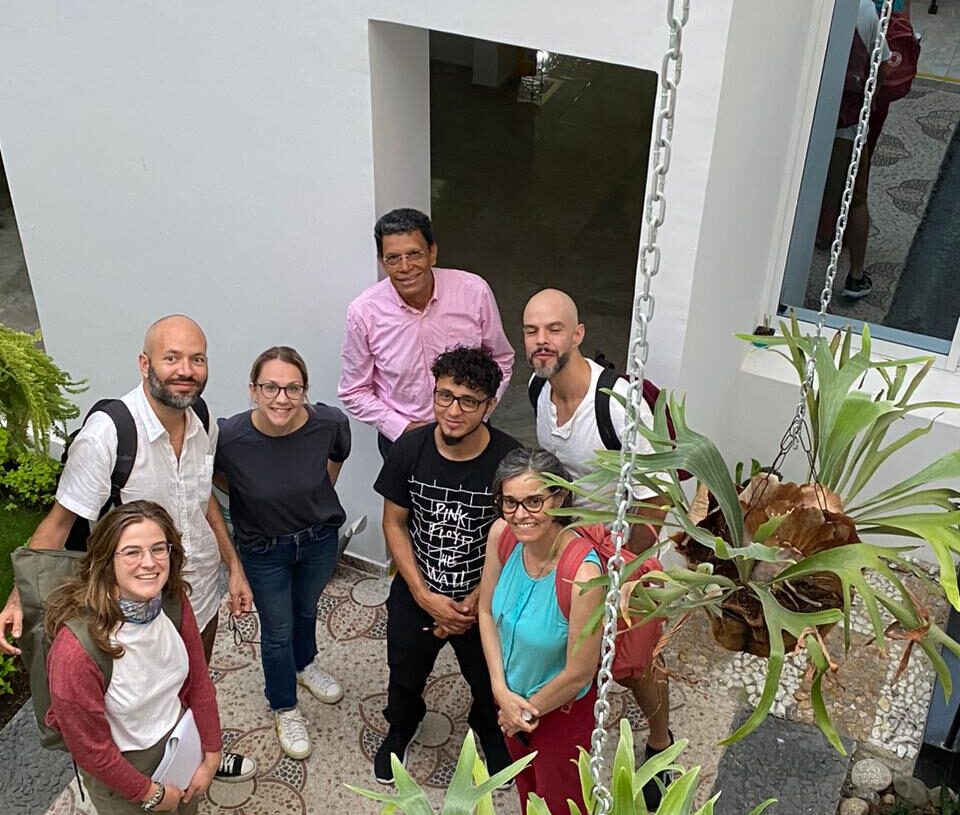 Se han creado laboratorios de innovación social en Chile (Maule) y en Colombia (Santander de Quilichao y Cali). 

Monitoreo y evaluación de cambios en las políticas de cannabis: perspectivas de las Américas. Uruguay y Jamaica. 

Estudio sobre "Enfoques Innovadores de Desarrollo Alternativo”.
Estudio sobre impactos ambientales de las drogas ilícitas

Evaluación del impacto de las políticas de drogas en diferentes dimensiones del desarrollo sostenible (Uruguay, Jamaica y Costa Rica)
Aprendizaje entre pares
Región
Género
América 70%
Caribe 18%
Europa 10%
Supra Nacional 2%
Países SICA 18%
Hasta la fecha, el programa ha llevado a cabo 68 actividades de intercambio de conocimientos y experiencias en las que han participado 1.070 personas de 273 instituciones de 32 países de América Latina y el Caribe, así como de 11 países de la UE.
40%
60%
Instituciones
Actividades
Adm. Pública 76%
Org. Multilaterales 6%
Ues/ OSC 8%
Empresas 3% 
Instituciones UE 6%
Autónomos 3%
10
18
32
Reuniones
A. Técnica
Seminarios
1
2
5
Pasantías
Visitas Estudio
Formación
Desafíos y prioridades 2024
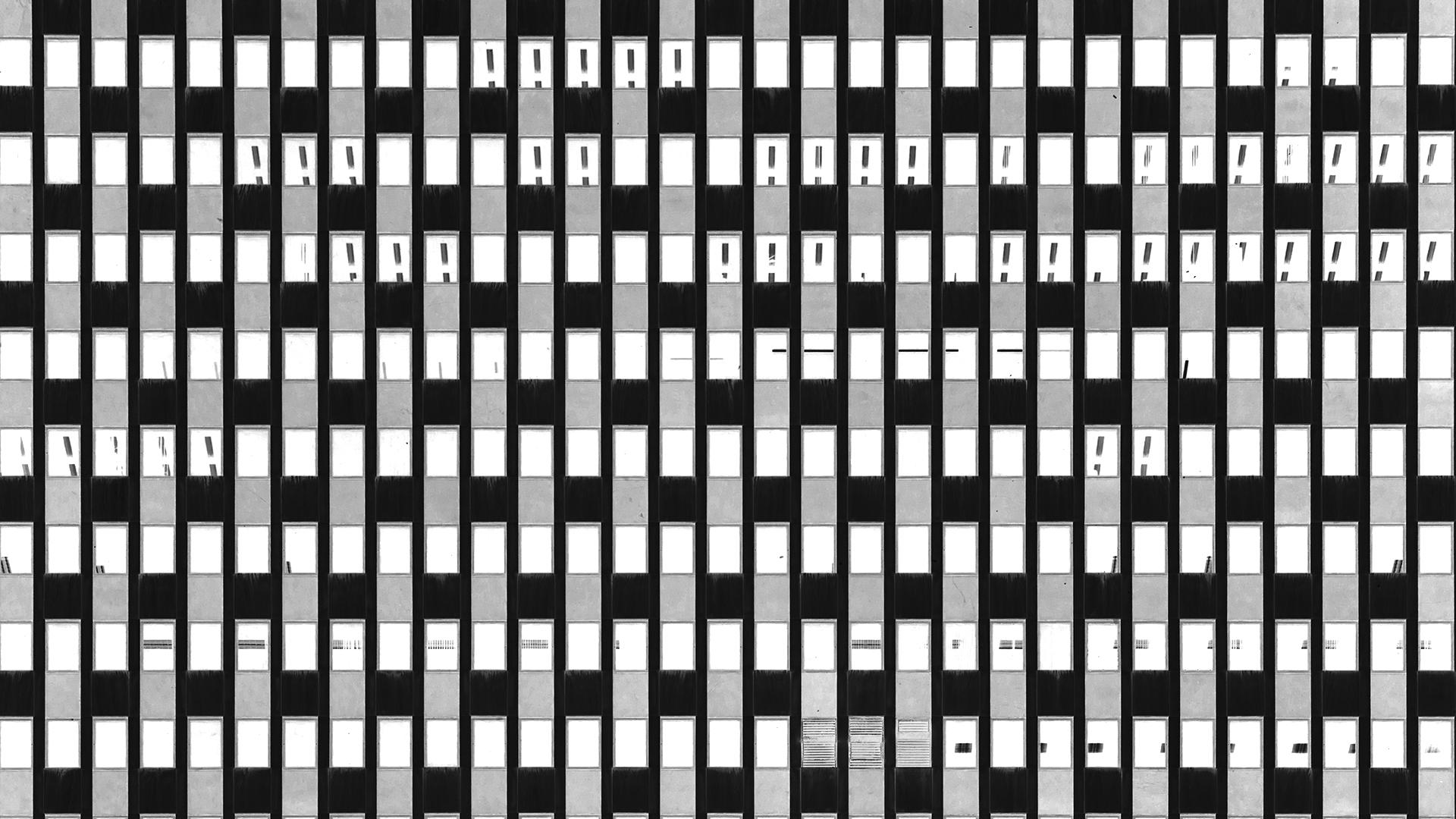 Aplicar con éxito las hojas de ruta nacionales, multipaís y regionales como elementos fundamentales para lograr los resultados previstos. 

Apoyar al Mecanismo CELAC-UE en los temas priorizados en su declaratoria.

Promover la complementariedad y las sinergias con otras acciones regionales y bilaterales de la UE. 

Promover una mayor participación de instituciones y países europeos en COPOLAD.
1
2
3
4
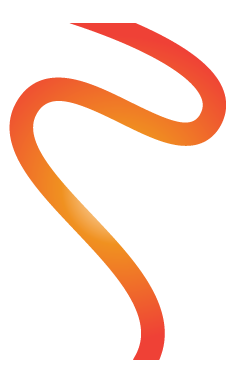 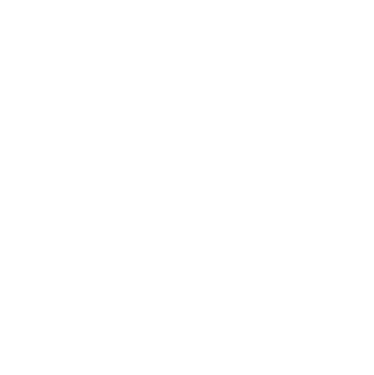 COPOLAD III: 
El Programa, Avances y Desafíos

Borja Díaz Rivillas. Director Programa COPOLAD / FIIAPP. 
20 de febrero de 2024